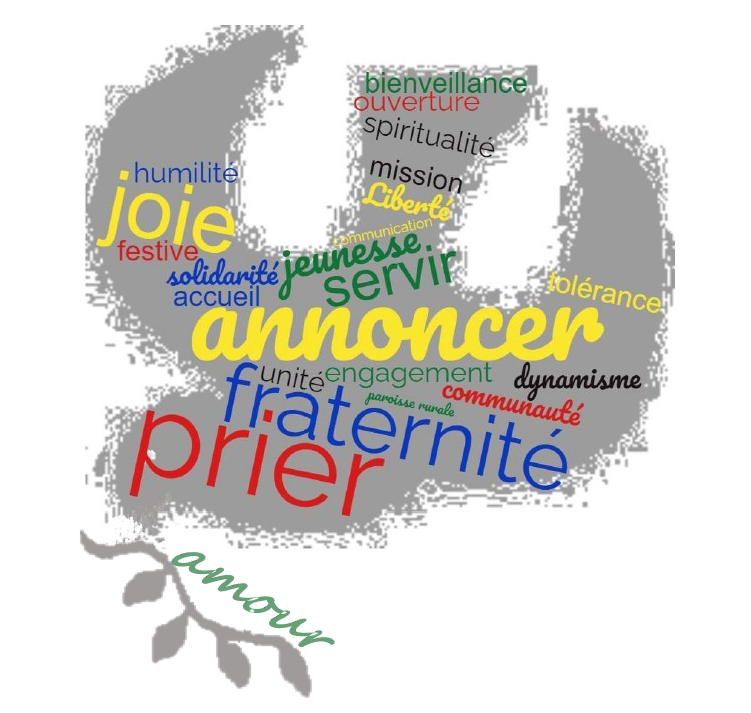 Projet paroissial
Le Bois d’Oingt, juin 2022
Projet paroissial
Nous sommes une paroisse rurale, étendue et diverse.
Nous voulons cheminer et faire Eglise ensemble, dans l’unité, en plaçant le Christ et l’Evangile au cœur.
Notre engagement commun est de construire une paroisse accueillante et ouverte, solidaire et fraternelle, joyeuse et dynamique.
A l’image d’une famille unie et heureuse d’exister qui partage des valeurs et prie ensemble, se met au service de ses enfants qu’elle oriente et fait grandir et rayonne autour d’elle, notre Paroisse construit son projet sur 3 piliers :
 PRIER,	   SERVIR,     ANNONCER,qui renvoient aux 3 missions auxquelles nous sommes appelés par notre baptême :PRÊTRE,      ROI,       PROPHÈTE
Projet paroissial
Prier
Dans la liturgie et les propositions de prière faîtes par la paroisse, nous souhaitons que chaque membre de la communauté et chaque invité se sente accueilli, quelle que soit sa sensibilité. C’est le Christ qui nous rassemble, avec nos différences. Nous souhaitons donc des propositions de célébrations et de temps de prières variés, qui donnent une place aux enfants et aux jeunes, qui sachent accueillir les visiteurs et les “nouveaux”, et qui permettent à chacun de se sentir membre de la communauté, sur tout le territoire de la paroisse.
	Servir
Nous souhaitons que chaque membre de notre communauté prenne conscience qu’il est à même de servir. Le service le plus “simple” (par exemple prier pour un frère ou une sœur) portera des fruits. Osons nous demander les uns les autres de servir, osons servir dans la mesure de nos moyens, en toute humilité. Prenons conscience que demander à quelqu’un un service permet de lui donner une place et de l’accueillir.
	Annoncer
Nous souhaitons que par son ouverture et sa capacité à accueillir en vérité dans la joie, notre paroisse soit, par chacun de nous, témoin du Christ. Nous souhaitons que les rencontres occasionnées par la visite de notre patrimoine, les contacts pour préparer des sacrements, les demandes de services, soient l’occasion de témoigner et d’être les messagers du Christ.
Pilier Prier
Les orientations dont nous rêvons
Le lieu essentiel et central de prière pour la paroisse est et reste la messe dominicale
Agissons pour que chaque personne se sente pleinement à sa place et membre de la communauté paroissiale 
Multiplions les occasions de rencontre du Christ pour tous, y-compris s’ils sont éloignés de l’Eglise et en particulier les jeunes
Prenons mieux en compte les personnes, âgées, malades qui ne peuvent pas être présentes
Faisons en sorte que notre communauté paroissiale respire la joie individuelle et collective que nous donne l’Espérance
Développons pour chaque personne qui le souhaite la connaissance de la parole par des groupes bibliques et des conférences thématiques régulières
Les axes principaux vers lesquels notre paroisse doit développer son pilier « Prier » sont donc :
L’accueil
La jeunesse
La fraternité
La solidarité
Etre une maison commune
La spiritualité
La prise en compte de la ruralité de la paroisse
La joie
Pilier Prier
Les propositions de mise en œuvre
Répéter les chants en début de célébration
Faire participer des équipes d’aumônerie à chaque fois que c’est possible
Généraliser l’accueil des nouveaux et des visiteurs par un mot de présentation par le célébrant
Lien avec les écoles (fiches d’inscription des enfants)
Communication des horaires des messes aux écoles pour les inscriptions
Faire des homélies courtes et centrées sur la vie des gens plutôt qu’une exégèse de l’évangile
Rendre les enfants de chœur  - filles et garçons – acteurs de la célébration, quel que soit le rôle qu’ils jouent
Développer les apéritifs conviviaux de fin de messe
Pilier Prier
Les propositions de mise en œuvre
Faciliter le co-voiturage depuis les villages, en particulier en faveur des plus âgés
Organiser des messes dans les villages pour les différentes occasions festives de l’année: rentrée, saint Vincent, conscrits,  marchés, 15 août, 8 décembre, etc…
Inciter les personnes présentes à se reconnaître, se saluer, se sourire : le célébrant peut fortement y contribuer en début de célébration
Ajouter des intentions spontanées à celles de la PU préparées à l’avance
Faire transmettre la paix du Christ par les enfants de chœur vers l’assemblée, sous l’impulsion du célébrant
Etablir un calendrier des messes qui favorise un passage de la messe dominicale un peu plus régulier dans les villages
Pilier Prier
Les propositions de mise en œuvre
Permettre des temps d’adoration dans les églises de la paroisse
Faire mieux connaître les groupes de prière existants, comme à Chessy, et les développer
Mettre en place des sacrements de réconciliation réguliers
Organiser un éveil à la foi pour les plus petits à chaque célébration si possible
Proposer la lecture de l’évangile au domicile des personnes âgées qui le souhaitent
Pilier Servir
Les orientations dont nous rêvons
Une communauté priante et accueillante est, de fait, déjà au service de ceux qui veulent la rejoindre
Plaçons l’accueil au centre de la démarche, car il permet de « pêcher » les gens comme Jésus l’avait demandé aux apôtres
Mettons l’humilité au cœur du service car elle nous permet d’être tournés vers l’autre
Soyons capable individuellement comme collectivement d’affronter nos renoncements face à l’engagement qui va de pair avec le service
Acceptons nos différences et nos divergences d’opinion : la commission du projet paroissial a été à son échelle un excellent exemple d’une démarche synodale productive
Servir et servir à quelque chose : permettons à chacun de trouver sa place en étant utile à la communauté, à hauteur de ce qu’il peut proposer ou accepter; il n’y a pas de petit service
Développons la communication autour et en faveur des services de la paroisse
Pilier Servir
Les orientations dont nous rêvons
Osons demander de servir, en particulier aux plus jeunes car ils sont très souvent demandeurs
Mettons l’accent sur l’apport de la communauté à ceux qui prennent en charge des services
Veillons à la continuité du service et du lien, nous pensons en particulier aux catéchumènes qu’il ne faut pas laisser seuls après leur baptême
Ne tournons pas les services uniquement vers la paroisse, mais aussi au-delà de la communauté paroissiale
Mettons les pauvres et les plus fragiles au cœur de nos préoccupations
Les axes principaux vers lesquels notre paroisse doit développer son pilier « Servir » sont donc :
L’humilité
La bienveillance
L’engagement
L’accueil
La solidarité
La jeunesse
La fraternité
La communication
Etre une maison commune
La joie
Pilier Servir
Les propositions de mise en œuvre
Proposer les services de la célébration directement à l’entrée de l’église, afin de diversifier les participants : lecteurs, personnes distribuant la communion ou faisant la quête, etc…
Organiser des repas solidaires et fraternels, notamment à l’intention des plus pauvres
Inviter d’autres paroisses issues de milieux géographiques et socio-culturels différents à venir partager avec nous un dimanche avec messe et repas fraternel
Individualiser les appels au service en allant par exemple trouver les personnes à l’occasion d’une célébration; cette démarche est souvent plus efficace ou complémentaire de celle passant par des appels collectifs
Faire lire ou dire des intentions de prière, préparées ou non à l’avance, par des personnes même si elles ne font pas explicitement partie de l’équipe liturgique du jour
Développer dans les villages des boîtes à intentions de prière
Pilier Servir
Les propositions de mise en œuvre
Lors des célébrations, remercier ou présenter publiquement les personnes en charge de service: ouverture ou préparation de l’église, animation liturgique, musiciens, intentions de PU, service de l’apéritif, etc…
Envoyer publiquement les personnes qui portent le corps du Christ dans des custodes aux personnes malades ou handicapées
Participer aux marathons de la prière
Réactiver la Paroisse verte afin de porter l’encyclique Laudato Si
Profiter du patrimoine de la paroisse et des pèlerinages ou autres célébrations qui s’y rattachent pour toucher les personnes et les inviter à rejoindre la communauté
Réaliser et délivrer en début d’année un livret qui recense tous les services proposés par la paroisse avec mention de ceux qui y contribuent ou les prennent en charge
Mettre davantage en avant les services au sein de la feuille paroissiale, Arc-en-ciel et réseaux sociaux
Proposer aux jeunes de développer la communication paroissiale sur les réseaux sociaux
Pilier Annoncer
Les orientations dont nous rêvons
Rayonnons par notre attitude : c’est la première façon de témoigner de l’évangile
Trouvons individuellement dans nos vies ce qui peut faire rayonner notre foi
Vivons notre foi comme une force pour affronter les épreuves de la vie
Partageons notre vie avec les autres pour pouvoir leur annoncer le message du Christ
Soyons chaque jour conscients que la communauté nous porte et nous aide dans cette mission
Dégageons des espaces de parole où la liberté de chacun est ménagée, en appliquant cela en premier lieu aux jeunes
Pilier Annoncer
Les orientations dont nous rêvons
Utilisons nos églises et en particulier les plus visitées comme premier lieu de rencontre pour l’annonce
Faisons toujours une place aux plus pauvres et aux plus fragiles
Développons la formation et la communication
Les axes principaux vers lesquels notre paroisse doit développer son pilier « Annoncer » sont donc :
Le dynamisme et l’engagement
La communauté
La jeunesse
La mission
La liberté
La spiritualité
La communication
L’ouverture
Pilier Annoncer
Les propositions de mise en œuvre
Rester humbles et penser que nous représentons notre communauté paroissiale et l’Eglise dans son ensemble
Faire au quotidien de notre foi une force pour affronter et aider à affronter les épreuves
Savoir nous appuyer sur ceux qui peuvent nous aider au sein de la paroisse par leurs connaissances ou leur rayonnement
Maintenir le contact avec les familles après la préparation au mariage, le catéchisme ou l’aumônerie
Ouvrir les églises partout où c’est possible et y laisser en libre service la feuille paroissiale
Offrir des espaces de parole en marge des célébrations, principalement destinés aux jeunes, qui leur permettraient en toute liberté d’exprimer leurs attentes, leurs doutes ou leur questionnements
Pilier Annoncer
Les propositions de mise en œuvre
Assurer une présence dans les églises lors de manifestations importantes comme celles de Oingt par exemple (crèches, orgues,…)
Créer un petit groupe chargé de recenser et traiter les demandes d’une meilleure connaissance des textes
Profiter du port de la communion aux malades pour développer un partage avec eux sur les textes du jour
Poursuivre les groupes de réflexion comme le groupe Bible
Faire venir de manière régulière des intervenants reconnus pour leurs connaissances
Développer et renforcer la feuille paroissiale en y ajoutant des commentaires sur la liturgie et les textes
Témoignage
« Une première chose que je voulais souligner était la grande joie qui m’a habité de vous retrouver régulièrement pour échanger et travailler à notre projet paroissial. Je suis venu quelques fois en traînant les pieds et reparti toutes les fois enthousiaste.Je me suis demandé longtemps pourquoi nous étions là et finalement ce que nous devions faire. Le projet que nous devions rédiger était flou mais petit à petit, tout s’est éclairé grâce à vous.Cela a mis en lumière la grande importance du lien, de la rencontre et de l’échange. Apprendre à se connaître, s’écouter, échanger et construire.Nous devons faire un grand effort pour aller vers l’autre et apprendre à se connaître. Notre ouverture et notre Joie doivent toucher les autres. Notre meilleur « outil » pour partir en mission est notre propre attitude, notre charité et générosité envers les autres. Notre vie elle-même doit témoigner de notre Joie d’être chrétien et ainsi porter témoignage.Faire communauté est indispensable pour avancer.
Nous avons aussi compris que Jésus, que l’Esprit Saint doivent habiter toutes nos actions et réflexions. L’Amour doit être au cœur de tout. »